Diana Tours-3
1950 ve 1960'lı yıllarda dev bir şirketler topluluğuna dönüşmüştür. Buldukları "Neckermann onu mümkün kılar" sloganıyla topladığı müşteri sayısı Almanya'da ekonomi mucizesi olarak algılanmıştır.
Perakendecilik yaptığı esas işinin yanı sıra internet ve kataloglar üzerinden sipariş gönderme işi ile piyasalarda çıkış yakalayan Neckermann gurubu, ayrıca Turizm sektöründe de çalışmalar yaptı.
Ayrıca sigortacılık, emlakçılık, borsacılık işleriyle de uğraşan grup, 1970 yılında yaşadığı ekonomik kriz karşısında satılığa çıktı. 1977 yılında Karstadt AGtarafından satın alındı. 2007 yılına kadar Alman Arcandor grubu tarafından yönetildi.2007 yılının Kasım ayında % 51 hissesinin Amerikan şirketler grubu Sun Capital Partners tarafından satın alındığı duyuruldu.
BUCHER LAST MİNUTE !!!
Meerbusch merkezli Bucher Reisen Thomas Cook Grubu'nun bir parçasıdır.
PEGASE !!!
Rusya'nın bölgelerinde ilk olarak  50 ofis olarak başlıyor.  Rusya ek olarak, "Pegas Touristik" Ukrayna pazarına sunulmuştur. Ukranyanın ardından Belarus, Gürcistan ve Kazakistan da  Şirket ev sahibi ülkelerde kendi ofisleri bulunmaktadır.
HOTELS4U !!!
DİRECT HOLİDAYS !!!
AİRTOURS !!!
JET TOURS !!!
KAYNAKÇA !!!
http://www.aktob.org.tr/pdf/PAKETTUR2013.pdf
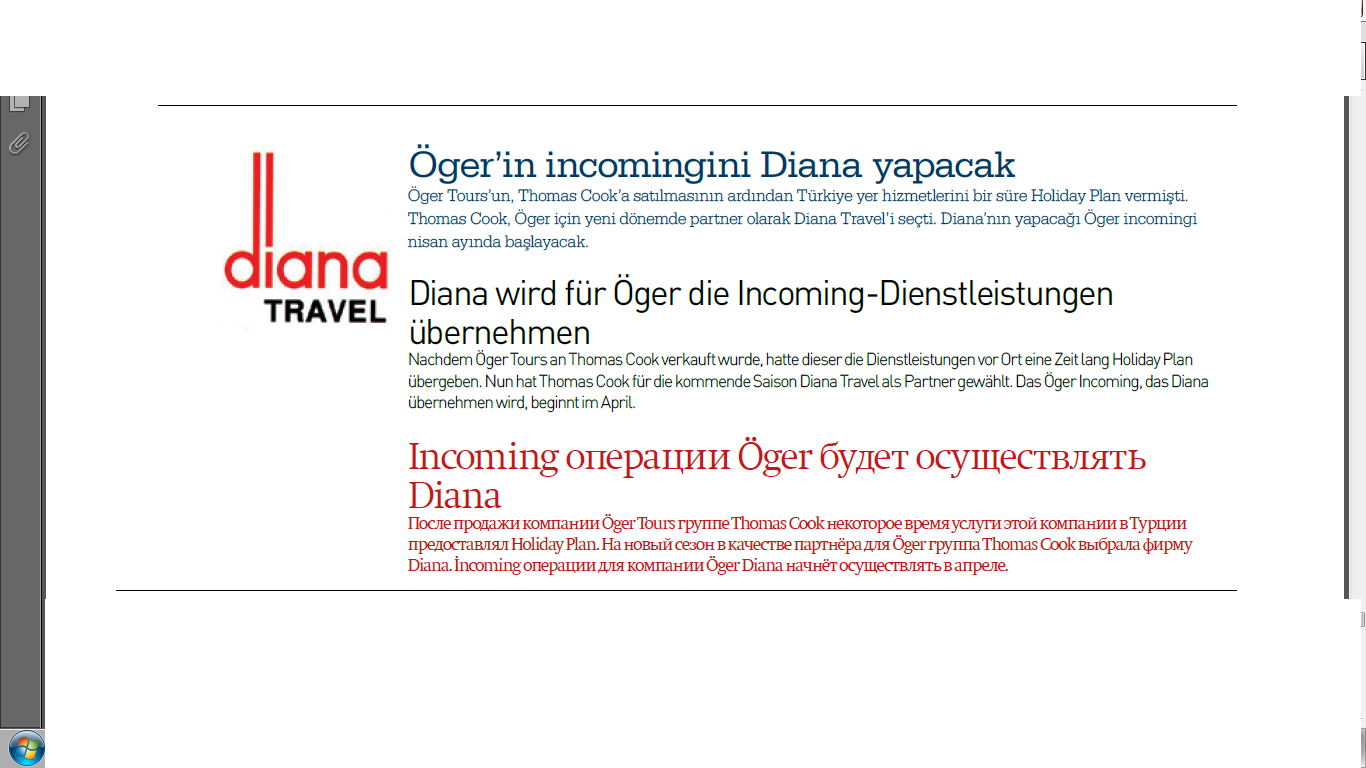